Better Linksstronger communitieslaois’ story
2
Hello!
I am Ann-Marie Kelly
I am here to tell you about what we do in Laois
You can find me at amkelly@laoiscoco.ie
The world of environment awareness officers
3
All EAOs working throughout the country.

Other Stakeholders including Government Departments 
Environment Protection Agency
 Non Governmental Organisations
Partnership Companies
Community Groups & Schools


As you’d expect, this is not an exhaustive list  -     we firmly believe it is good to talk!
Better Links Stronger Communities 
Organising committee
Meath: Bernadine Carry
South Dublin: Sorcha O’Brien
Westmeath : Ruth Maxwell
Kildare: Dara Wyer
Longford : Gary Brady
Dublin City : Fionnghuala Ryan
Dun Laoghaire Rathdown: – Martha Casserly
Laois – yours truly!
Waste Management Planning (2015-2021)
4
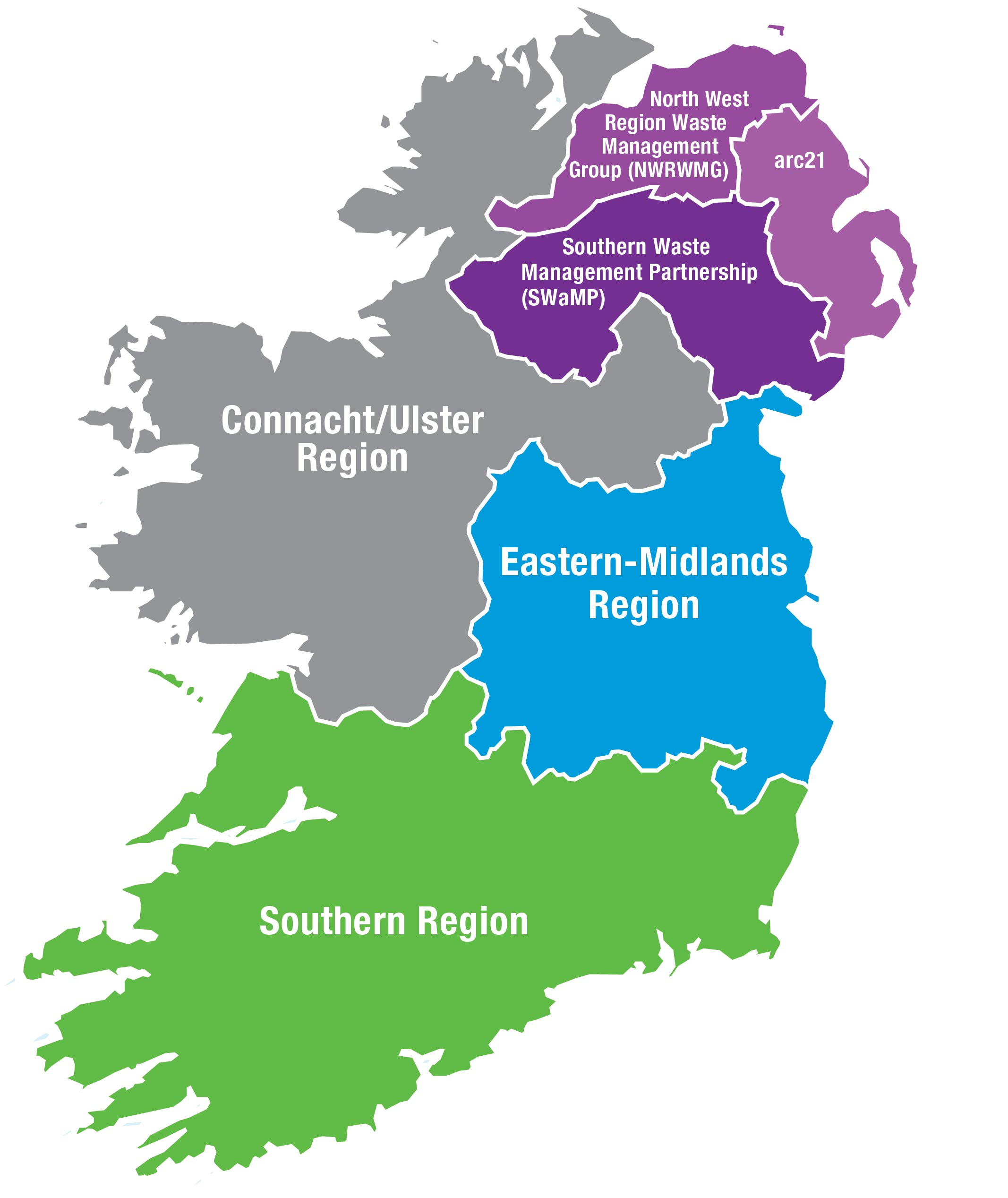 Connacht / Ulster Region 9 LAsCavan, Donegal, Galway Co and Galway City, Leitrim, Mayo, Monaghan, Roscommon and Sligo
Eastern Midlands Waste Region Laois, Offaly, Westmeath, Longford, Louth, Meath, Kildare, Dublin City, South Dublin, Dun Laoghaire Rathdown, Fingal and Wicklow
Southern Region - 10 LAsCarlow, Clare, Cork City, Cork Co, Limerick City and County, Kerry, Kilkenny, Tipperary, Waterford City and County and Wexford
Regional Waste Management Plan Targets
5
No  1:
We aim to achieve a 1% reduction per annum in the quality of household waste generated per capita over the period of the Eastern Midlands Region Waste Management plan.
No 2:
Reduce to 0% the direct disposal of unprocessed municipal waste to landfill (from 2016 onwards) in favour of higher value pre-treatment processes and indigenous recovery practices.
No 3:
We aim to achieve a recycling rate of 50% of managed municipal waste by 2020.. 


* Municipal waste is classified as everyday waste discarded by the public i.e. Rubbish !
6
How to achieve these targets??
7
OUR CONCEPT
By establishing new and strengthening existing working relationship links, we acheive stronger and more resilient communities.
8
“A community is defined as a group of people living in the same place or having a particular characteristic in common”
Our Community
9
The Environment Awareness Officer networks and interacts with communities in a variety of ways:
Tidy Towns network
Schools – Green Schools (An Taisce); Young Environmentalist Award (Eco Unesco)
Interest groups e.g. IWT, Bird Watch Ireland, Mens sheds, 
Facilitate workshops in local libraries etc.
Social media notifications; Cinema, radio and billboard advertising
Administer LA21 Grants and other Grant schemes
Deliver national projects at local level e.g. Reuse Month in October
Special projects e.g. in association with CTC/LAPN or LAWCO office / Town and Village Scheme / Entente Florale Europe
Beside community groups, we work
10
with Elected Representatives on a variety of topics and events – annual and one off events  eg WEEE, HHW, Spring Clean, Reuse Month

with Litter wardens and Enforcement Officers

and on anti dumping initiatives – funded by the DCCAE

Contact your local EAO with your project ideas and/or to find out how to get involved in projects happening in your area.
Town and Village renewal schemeDepartment of rural and community development:
Central aim: to support the revitalisation of towns and villages in order to improve the living and working environment of their communities and increase their potential to support increased economic activity into the future.
Department of Rural and Community Development (administered by relevant Local Authority)
Annual, competitive project: Expressions of interest – Competitive Bid
Contact your Local Authority Town & Village Scheme coordinator 
2018 fund: €21.3m (Laois secured €872K – 12 projects)
2017 fund: € 21.6m (Laois secured €983K – 11 projects)
2016 fund: Newly Established (Each LA secured €380K)
Previously funded ideas – www.drcd.gov.ie
12
Village Enhancement Schemes / Public Realm Enhancement



Developing community gardens / fit out of centres
Development of an enterprise hub




Refurbishment works to existing community facilities
Pathway linking village to local greenway
Entente Florale Europe – Abbeyleix Tidy Towns
13
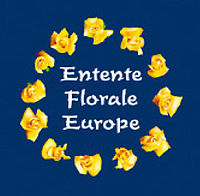 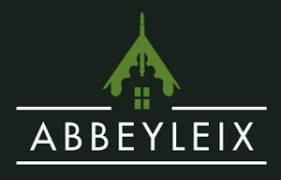 Asked by the national Tidy Towns Unit to be one of 2 locations to represent Ireland in 2017.
Huge community engagement and effort required.
Focus on set criteria, produce portfolio on the town as well as hosting European judges in July 2017.  Awards in September 2017
Entente Florale Europe – Abbeyleix Tidy Towns
14
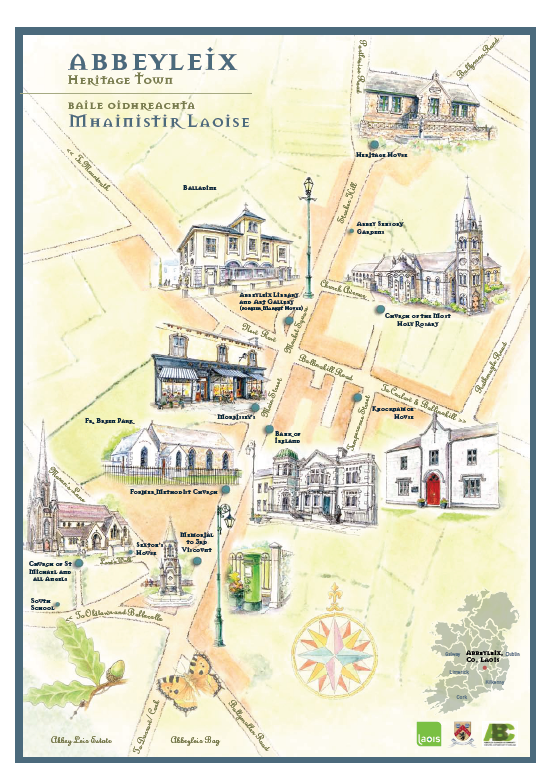 Entente Florale Europe was a highlight; a true illustration of people coming together for the benefit of the wider community.  

If you get an opportunity to participate in it do, but be prepared for a lot of additional demands on your time and hard work!
15
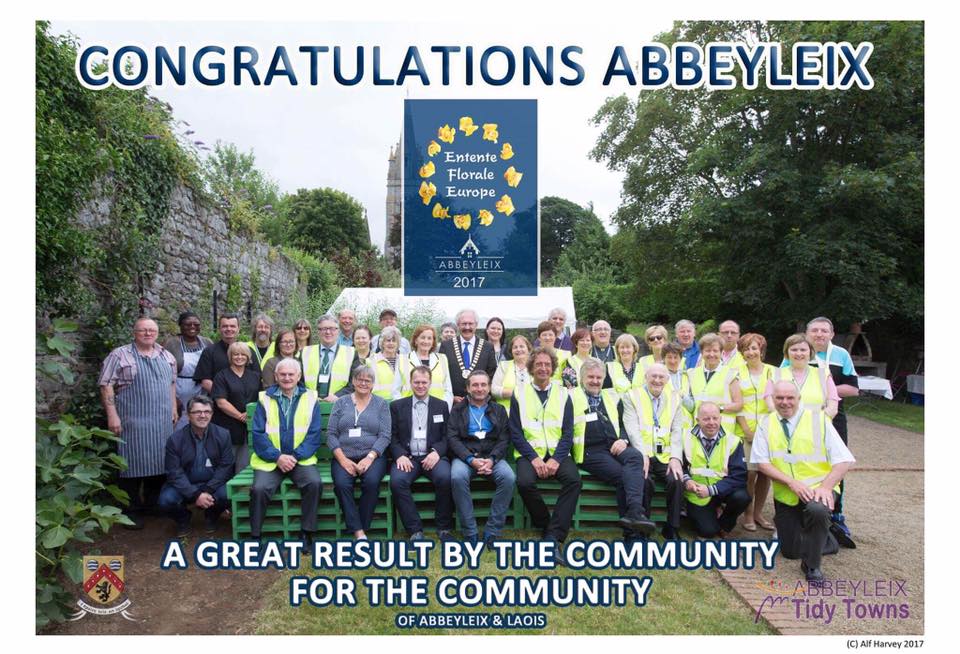 Abbeyleix achieved Silver Award 
and the 
President’s Prize for Biodiversity – for Abbeyleix Bog Project
Final thoughts ...
16
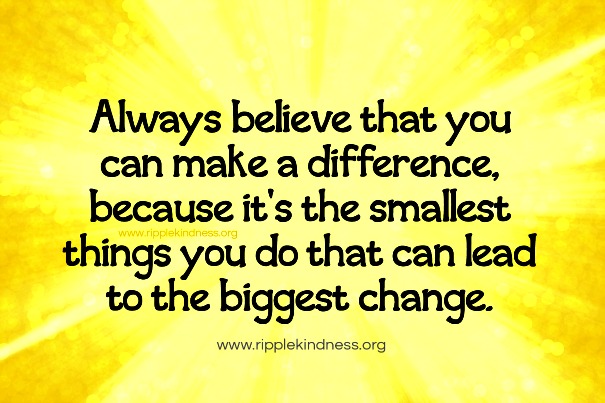 17
Thanks!
Any questions?
You can find me at amkelly@laoiscoco.ie or 
Alternatively contact the Environment Awareness Officer in your own Local Authority Area.just tell them Ann-Marie in Laois sent you!